Chapter 6: Corporate Strategy
CHAPTER 6 
CORPORATE STRATEGY
MOVING ALONG THE VALUE CHAIN
Vertical
Horizontal
Backward Integration
Forward Integration
Diversification
Alliances
[Speaker Notes: 2-3 minutes here

We can think of the value chain as moving from raw materials, through manufacturing or production, and on to distribution and post sales work.  To move in the direction of raw materials is to backward integrate, in the direction of distribution and the customer is to forward integrate.  Chapter 7 deals with vertical integration

To diversify is to move between different value chains between industries.  For example, Cisco diversified when they moved from routers into phones.

Alliances are a special case of horizontal (and sometimes vertical) movement and so they get their own chapter, chapter 8.]
3 WAYS TO DIVERSIFY
Greenfield Entry
Merger or Acquisition
Buy your way in: Buying or getting bought out by another company
Go it alone: Opening your own operations
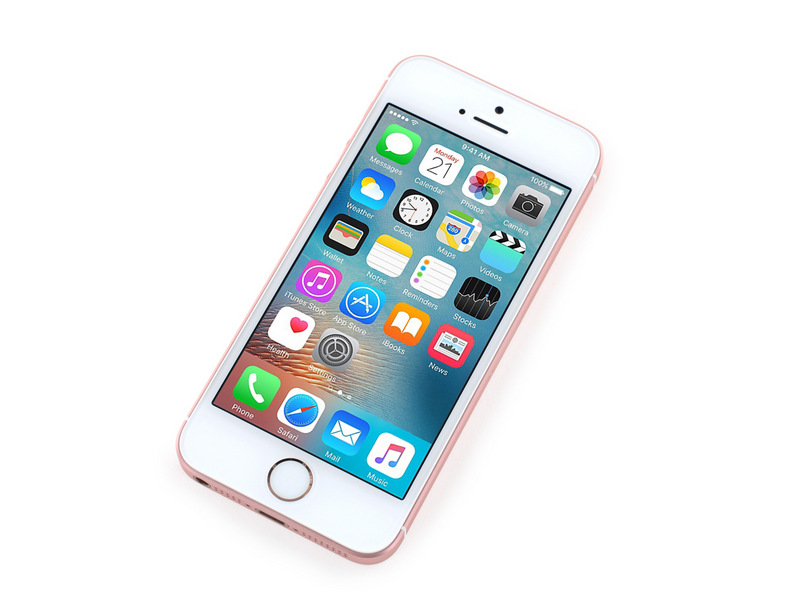 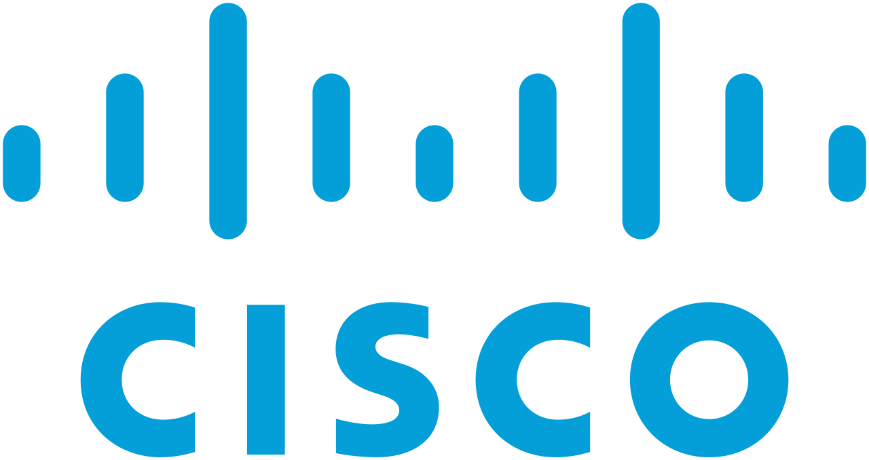 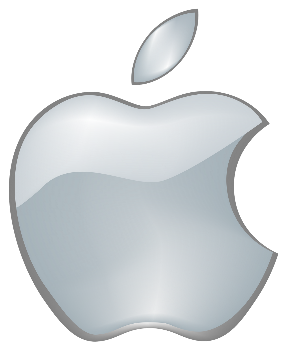 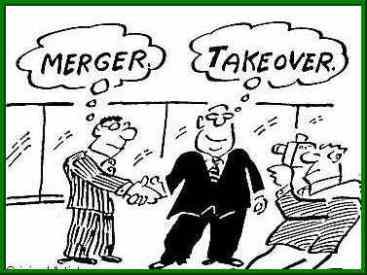 [Speaker Notes: Organizations can diversify one of three ways (have students try and think of new examples here):

Greenfield entry:  Opening your own operations.  An example might be Apple building its own presence in music players and phones.  

Merger or Acquisition:  Buying or getting bought out by another company. This is how Cisco grows.  Ask a student to figure out how many acquisitions Cisco has done in the last 20 years.]
ADDING VALUE
The Critical Question
Why is this business more valuablebecause we own it than if it operated alone?
Deploying and ExploitingCurrent Resources
Deploying and ExploitingCurrent Resources
[Speaker Notes: I’m probably going to spend about 10 minutes here because it’s important that students understand there is a logic for creating value through corporate strategy.

Why does diversification create value?  The data suggest that it doesn’t.  Broadly conceived, most diversified companies trade at a 10-15% discount, all else equal, than their focused competitors.  Why do investors believe that diversified firms, those competing in multiple lines of business, are worth less than focused companies?


The critical question that executives need to ask is: “why is this business more valuable because we own it than if it operated alone?”  The failure to ask, and answer, this question leads to poor choices of corporate strategy.

Companies that win through diversification do so through exploiting their current resources into new market areas.  Conversely, diversification creates value when it expands its resources and capabilities through diversification.  

You want to draw out the other dimension of front end and back end and get students thinking about why companies that do these win.  Have them think of non-amazon examples to use for the rest of these.]
GE CORPORATE STRATEGY
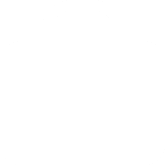 The company begins in 1878 selling light bulbs in New York City
1882
1895
1905
1917
1895
Expands into locomotives & electrical transformers
Introduces an electric X-Ray machine
Begins theElectric Bond and Share Company
Produces a superturbocharger for airplanes
Builds apower station
[Speaker Notes: This slide is an optional choice for instructors not using the whiteboard animation.

Consider GE.

The company begins in 1878 selling light bulbs in NYC.   

In 1882 the company they build a power station.  What type of move is this? It’s not backward integration, but it’s entering a new market, one for electricity generation.  Why would GE do this?  Mainly to expand its resources (in terms of power generation) so that it could sell more light bulbs.  This is the generation of GE’s Power and Water division (19% of current revenues), and Energy Management (5%).  

1895 GE expands into locomotives and electrical transformers.  What type is this?  It’s exploiting the capability in power generation to a mobile platform. This is now GE Transportation (4%)

Also in 1895, GE introduces an electric X-Ray machine.  What type?  Exploiting skills in electricity and electrical equipment.  Now GE Healthcare (12%).

In 1905, GE begins the Electric Bond and Share Company to help cities finance the purchase of GE electrification system. What type? Expand Back end resources.    This is the forerunner to GE Capital (31% of revenue today).

1917, GE produces a “superturbocharger” for airplanes in WWI.  Allows planes more power and higher flight.  What type? Leverages power generation and locomotion.   Today GE aviation is 14% of the business.]
GE CORPORATE STRATEGY
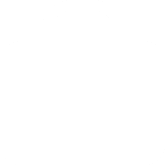 The 8S’s: Mechanisms to Create Value
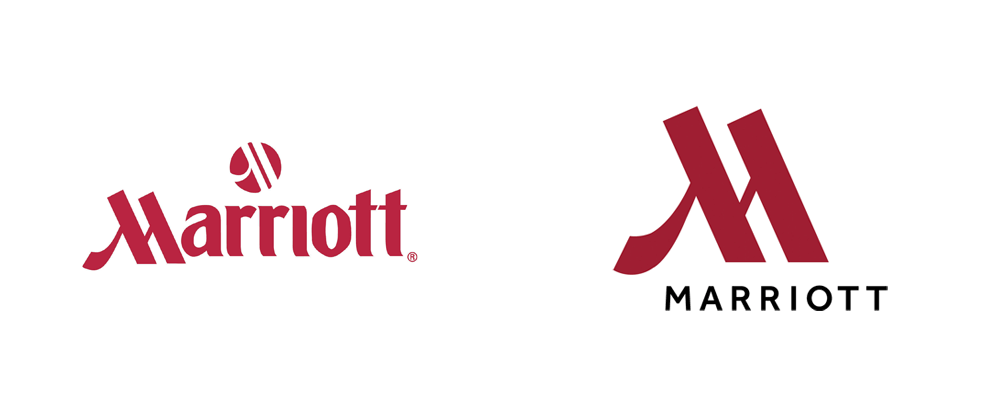 1. Slack
    Utilizing slack managerial capacity (diversify into related industries/markets)
2. Synergy
     Creating synergy between operating units
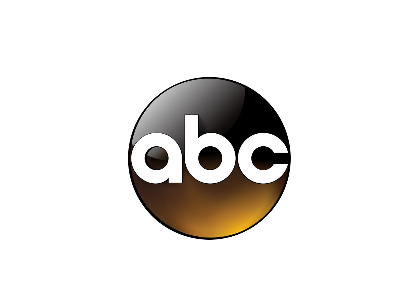 Sumitomoor Dover
3. Shared Knowledge
     Exploiting or enhancing shared knowledge or core competences
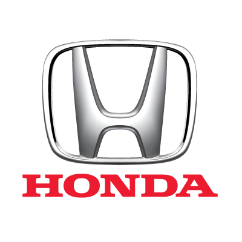 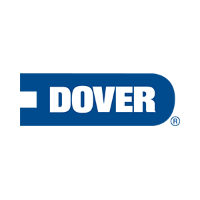 4. Similar Business Models
     Employing similar business models
[Speaker Notes: I’m going to spend about 20 minutes here: This is the real meat of the chapter.

How do companies exploit or expand their resources and capabilities through diversification?

The six S’s:
Utilizing slack managerial capacity (this is companies that diversify into related industries/markets, like Marriott entering different segments of the hotel b usiness)
Creating synergy between operating units (this is Disney and Cap Cities, ABC.  Joining content and distribution makes it all fit)
Exploiting or enhancing shared knowledge or core competences (this is the Honda motor story, also Disney and ESPN in branding)
Employing similar business models (this is the dominant logic, used by Sumitomo and Dover)
Spreading capital between units (This is, in large measure, one way that GE creates value, by allocating capital to new opportunities)
Stepping stones to other markets and industries (this is also the GE story, particularly in oil and gas, their newest entry)

You may also qualify for these benefits
Stopping competitors
Stay ahead of markets]
This powerpoint preview has been provided to you courtesy of the co-authors of Strategic Management.  Access to the full powerpoint deck on this topic is only available for those who adopt our textbook after visiting Wiley at:
http://www.wiley.com/WileyCDA/WileyTitle/productCd-1119411696.html
After adopting our text please contact one of the authors via email for access to the full powerpoint decks:
Jeff Dyer:  jdyer@byu.edu
Paul Godfrey: Paul_Godfrey@byu.edu 
Robert Jensen: RobertJensen@byu.edu
David Bryce: dbryce@byu.edu